Elevating Educational Leadership, Policy, and Research Methodology ProgramsFaculty and Staff Town HallJanuary 7, 2022R. W. Kamphaus, Ph.D., Dean and Professor
Our Vision
Our vision is founded on excellence in research, scholarship, instruction, and practice. We seek to be a trusted resource for evidence-based innovation in the education and human development sciences. We aspire to create leaders in education and human sciences who change lives and improve outcomes for individuals and systems.
Exemplars of COE Organizational Changes in Pursuit of our Vision
Process/Information Sources
2018 report of the Ad Hoc committee 
		on college structure
Student reports about EMPL instruction
Faculty concerns about shared decision-making and workloads
  COE Curriculum Committee concerns about principalship
	Master’s degree proposals
  Record of faculty turnover (i.e., TTF and Career Track faculty 
		choosing to affiliate with other units)
External program review findings and recommendations
Listening sessions with individual EMPL faculty, other
		college faculty and faculty advisory committee
IR data/information
EMPL university student credit hour metrics
Consultations with leadership (department heads,
		Deans, Office of the Provost)
Conversations with EMPL alumni
Ad Hoc Committee on Academic Structure Report (June 14, 2018)
“Identify programs that might function better as college-wide offerings (e.g., the DEd in Educational Leadership, the PhD in Quantitative Research Methods in Education, the Prevention Science programs)
Identify Master’s programs that do not attract many students (e.g.,<10studentsper year) and revise or shutter them [Mentioned above]
Identify new, innovative Master’s program that might attract large numbers of students (e.g., DEd specialization in serving bilingual youth and families, DEd specialization in serving Indigenous youth and communities (possible federal grant support for this), a Master’s in Education Data Science, a Master’s in Bilingualism in Children and Youth)”
Ad Hoc Committee on Academic Structure Report (continued)
“Results across all these items remain strikingly similar when responses are broken out by a respondent’s professional role in the COE (e.g., tenure-track, instructional non-tenure track, research non-tenure track) or by department with one exception. In particular, the data suggest that some respondents from EMPL may hold different views about the ideal structure for the College of Education... Additional discussions may be warranted with EMPL faculty in terms of structures that will best promote EMPL programs, curricula, and collaborations.”
Master’s Enrollment
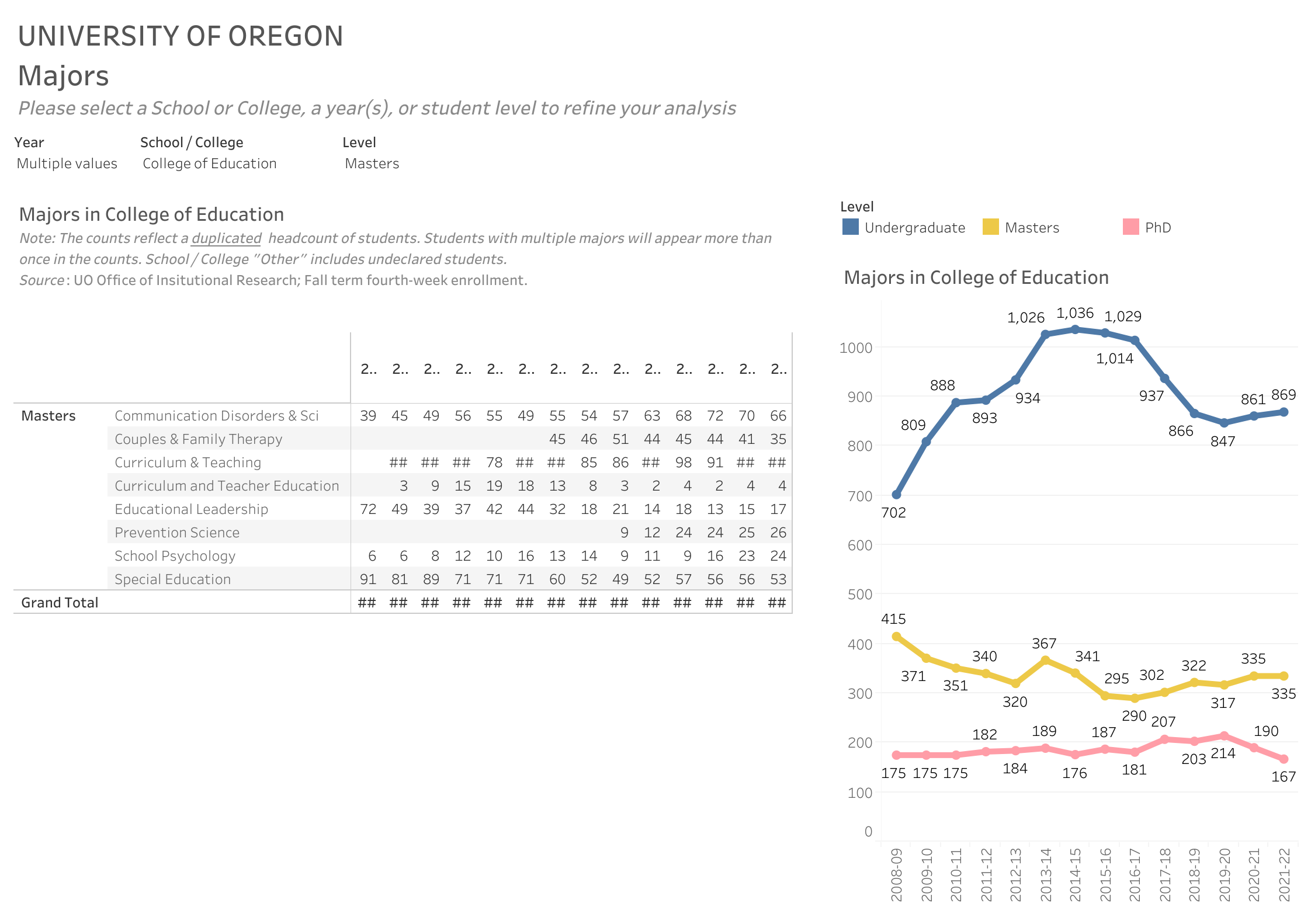 External Program Review Recommendations
Add faculty resources – accepted (One full-time Career Track Faculty member hired in 
2021 to create a new, master’s level, principal training program; commitment made
to advocate for a second TTF hire in educational data science)
Eliminate all four COE academic departments – rejected
Discontinue offering the DEd program – rejected
Do not reopen the principal licensure programs – rejected
Cease offering the LEADS minor – accepted
“redouble their efforts to recruit students 
	into the PhD program and to ensure that the strengths of the EMPL faculty 
	are utilized in the program.”  - accepted
“The new MA program is promising, but its success will depend on devising
	and implementing an active recruitment strategy…In order to maximize enrollment, 
	it may be necessary to consider, inter alia, remote course delivery, evening/weekend 
	offerings periodic and intensive residencies, and Portland-based options.” - accepted
Next Steps
1. Expand faculty intellectual resources through collaboration. Propose a new organizational structure that attracts quantitative research methodology, educational leadership, and policy faculty from across the college and university to join the existing academic programs, or returning to the first slide, “Identify programs that might function better as college-wide offerings (e.g., the DEd in Educational Leadership, the PhD in Quantitative Research Methods in Education.”

2. Allow current full-time EMPL faculty to affiliate with the academic departments of their choosing in consultation with the EDST, SPECS, and CPHS department heads.

3. Create a faculty task force with relevant content expertise, perhaps with three subcommittees, to propose options for creating/revising and staffing, a) educational data science, quantitative research methodology, EDUC, and related programs, b) educational leadership, principalship, and related programs, and c) educational policy, and related programs.